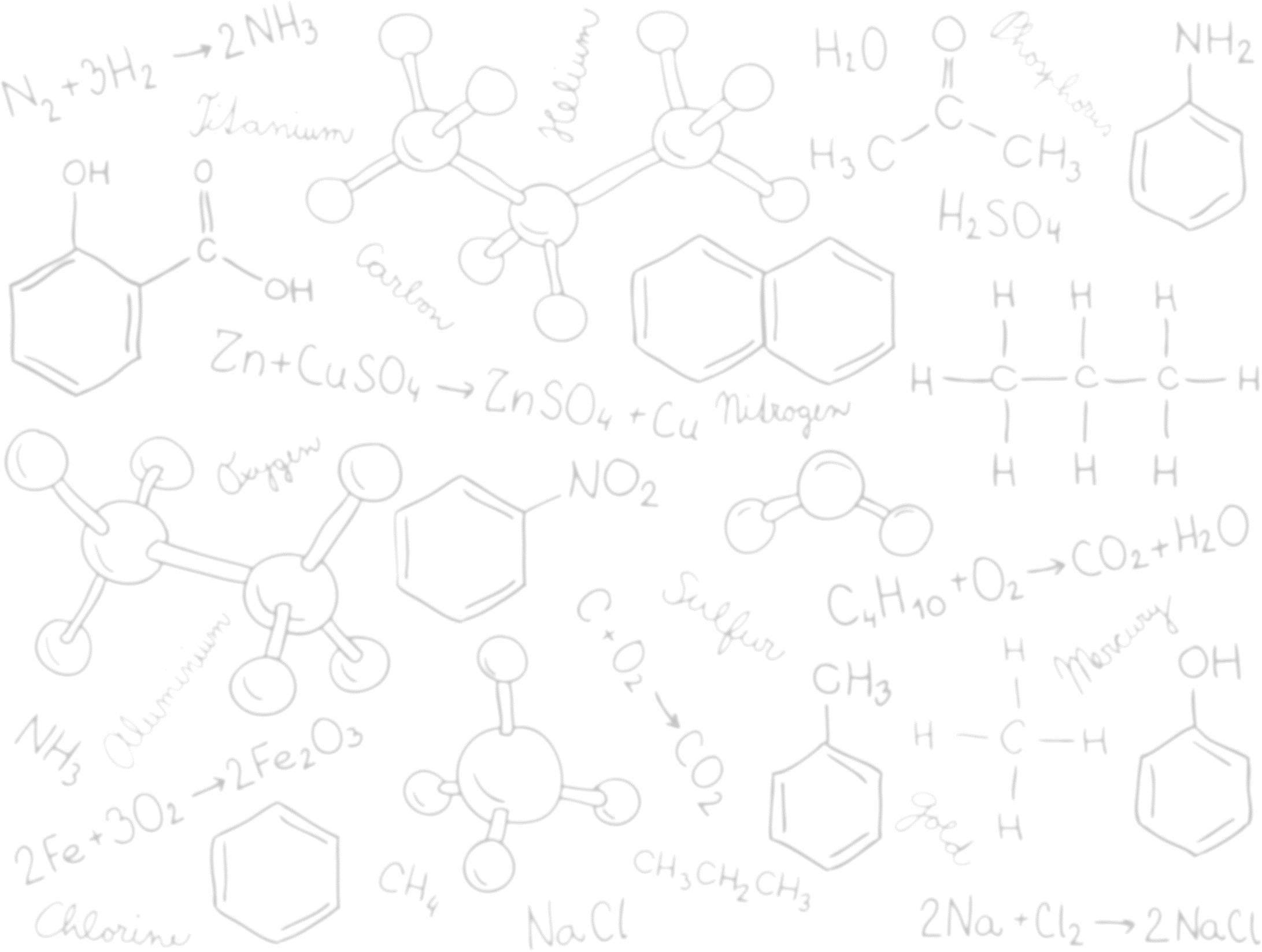 CHỦ ĐỀ 5: CHẤT TINH KHIẾT – HỖN HỢP- PHƯƠNG PHÁP TÁCH CÁC CHẤT
BÀI 15: CHẤT TINH KHIẾT – HỖN HỢP
Thời gian thực hiện: (03 tiết)
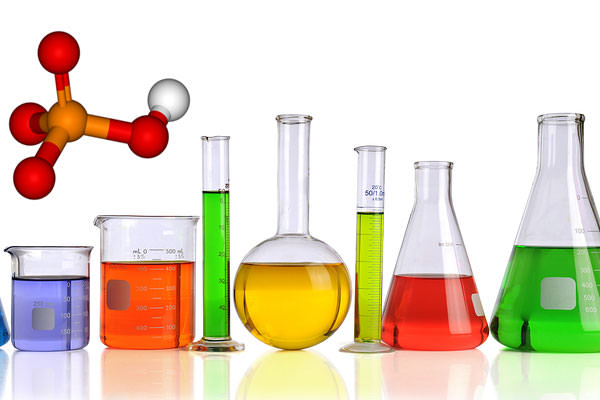 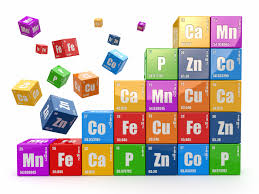 BÀI 15: CHẤT TINH KHIẾT – HỖN HỢP
1. CHẤT TINH KHIẾT
Em hãy nhận xét gì về số lượng các chất có trong  sản phẩm bên? Các chất đó ở thể gì?
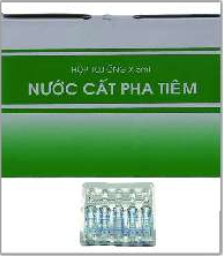 1 chất, ở thể lỏng
Nhiệt độ sôi: 100oC
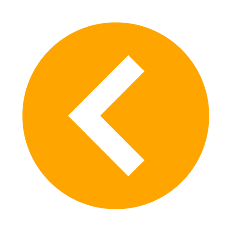 BÀI 15: CHẤT TINH KHIẾT – HỖN HỢP
1. CHẤT TINH KHIẾT
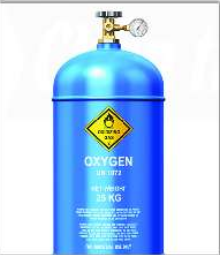 Em hãy nhận xét gì về số lượng các chất có trong  sản phẩm bên? Các chất đó ở thể gì?
1 chất, ở thể lỏng
Nhiệt độ hóa lỏng: -183oC
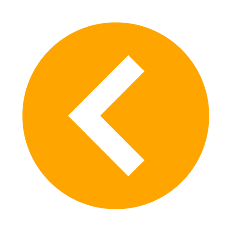 BÀI 15: CHẤT TINH KHIẾT – HỖN HỢP
1. CHẤT TINH KHIẾT
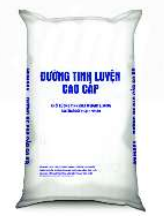 Em hãy nhận xét gì về số lượng các chất có trong  sản phẩm bên? Các chất đó ở thể gì?
1 chất, ở thể rắn
Vị ngọt
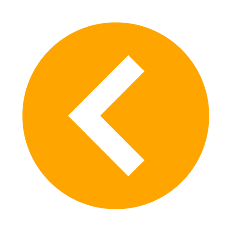 BÀI 15: CHẤT TINH KHIẾT – HỖN HỢP
1. CHẤT TINH KHIẾT
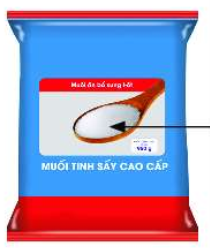 Em hãy nhận xét gì về số lượng các chất có trong  sản phẩm bên? Các chất đó ở thể gì?
1 chất, ở thể rắn
Vị mặn
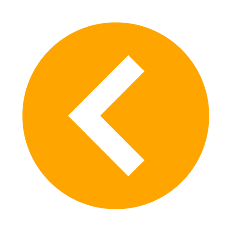 BÀI 15: CHẤT TINH KHIẾT – HỖN HỢP
1. CHẤT TINH KHIẾT
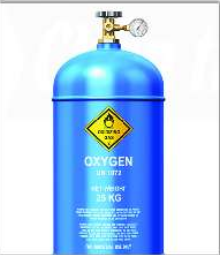 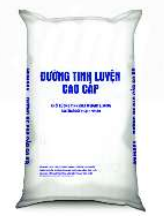 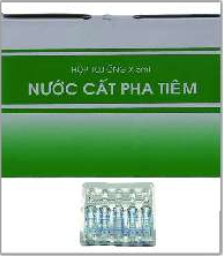 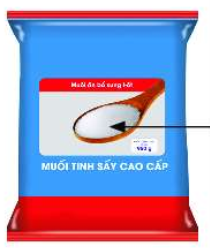 Thể lỏng.
Nhiệt độ hóa lỏng: -183oC
Thể lỏng.
Nhiệt độ sôi: 100oC
Thể rắn, Vị ngọt
Thể rắn, Vị mặn
Các chất này đều là nguyên chất, không lẫn tạp chất được gọi là chất tinh khiết
BÀI 15: CHẤT TINH KHIẾT – HỖN HỢP
1. CHẤT TINH KHIẾT
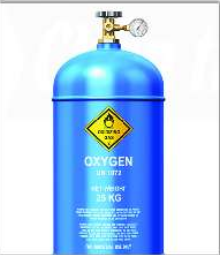 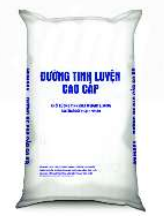 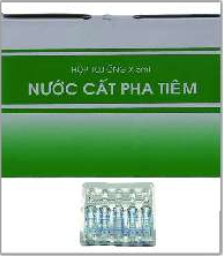 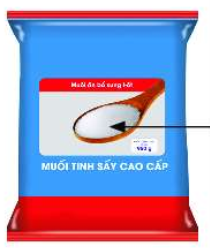 Thể lỏng.
Nhiệt độ hóa lỏng: -183oC
Thể lỏng.
Nhiệt độ sôi: 100oC
Thể rắn, Vị ngọt
Thể rắn, Vị mặn
Đường có vị ngọt, muối ăn có vị mặn, nước sôi ở 1000C và khí oxygen hóa lỏng -1830C. Theo em, nếu lẫn tạp chất khác thì những tính chất trên có thay đổi không?
Nếu lẫn tạp chất thì vị, nhiệt độ sôi và nhiệt độ ngưng tụ của các chất sẽ thay đổi
BÀI 15: CHẤT TINH KHIẾT – HỖN HỢP
1. CHẤT TINH KHIẾT

Chất tinh khiết (Chất nguyên chất) được tạo ra từ một chất duy nhất
2. HỖN HỢP
BÀI 15: CHẤT TINH KHIẾT – HỖN HỢP
2. HỖN HỢP
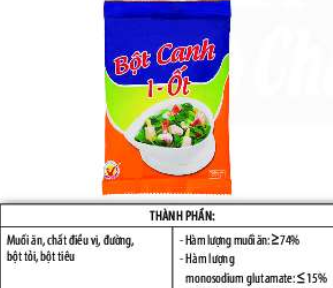 Bột canh có phải là chất tinh khiết không? 
Em hãy liệt kê các thành phần cấu tạo nên bột canh được dùng làm gia vị trong bữa ăn của gia đình em?
Bột canh không phải là chất tinh khiết. Bột canh gồm: muối, chất điều vị, đường, mì chính, bột tiêu…..
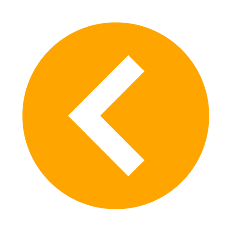 BÀI 15: CHẤT TINH KHIẾT – HỖN HỢP
2. HỖN HỢP
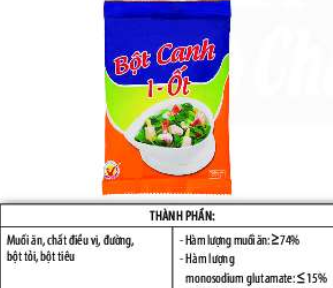 Nếu có đủ nguyên liệu, em làm thế nào để có bột canh? Nếu bớt một trong các thành phần của bột canh thì vị có thay đổi không?
Khi trộn lẫn các nguyên liệu với nhau theo tỉ lệ thích hợp, ta được bột canh. Nếu bớt một trong các thành phần của bột canh thì vị của bột canh sẽ thay đổi do mỗi thành phần có tính chất riêng, tạo nên vị đặc trưng
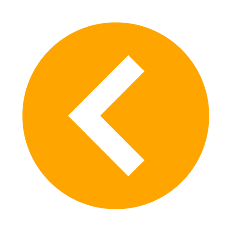 BÀI 15: CHẤT TINH KHIẾT – HỖN HỢP
2. HỖN HỢP
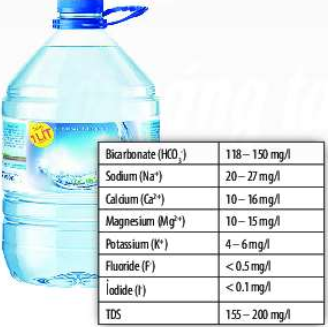 Quan sát H15.3. Em hãy cho biết nước khoáng thiên nhiên có phải là nước nguyên chất không? Giải thích?
Nước khoáng thiên nhiên không phải là nước nguyên chất. Vì ngoài nước, trong thành phần của nước khoáng còn chứa một số chất khoáng khác
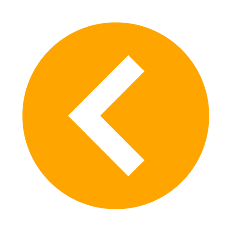 BÀI 15: CHẤT TINH KHIẾT – HỖN HỢP
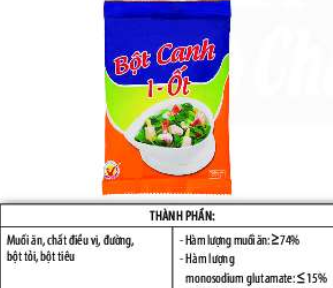 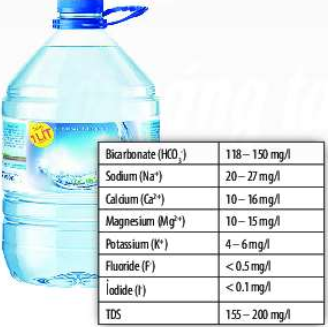 2. HỖN HỢP
Bột canh hay nước khoáng được tạo nên từ nhiều chất và ta gọi là hỗn hợp. Vậy hỗn hợp là gì?
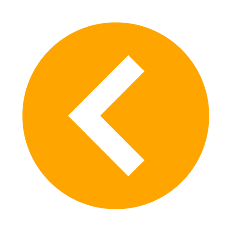 BÀI 15: CHẤT TINH KHIẾT – HỖN HỢP
1. CHẤT TINH KHIẾT

Chất tinh khiết (Chất nguyên chất) được tạo ra từ một chất duy nhất
2. HỖN HỢP

Hỗn hợp được tạo ra từ hai hay nhiều chất trộn lẫn với nhau
3. HỐN HỢP ĐỒNG NHẤT VÀ HỖN HỢP KHÔNG ĐỒNG NHẤT
BÀI 15: CHẤT TINH KHIẾT – HỖN HỢP
3. HỐN HỢP ĐỒNG NHẤT VÀ HỖN HỢP KHÔNG ĐỒNG NHẤT
Phân biệt hỗn hợp đồng nhất và hỗn hợp không đồng nhất
Dãy 1: cho HS tiến hành thí nghiệm theo nhóm nhỏ 4HS/thí nghiệm, vẽ hình mô tả hiện tượng, đưa ra kết luận, báo cáo thí nghiệm và so sánh với các nhóm
BÀI 15: CHẤT TINH KHIẾT – HỖN HỢP
3. HỐN HỢP ĐỒNG NHẤT VÀ HỖN HỢP KHÔNG ĐỒNG NHẤT
Dãy 1:
BÀI 15: CHẤT TINH KHIẾT – HỖN HỢP
3. HỐN HỢP ĐỒNG NHẤT VÀ HỖN HỢP KHÔNG ĐỒNG NHẤT
Dãy 2:
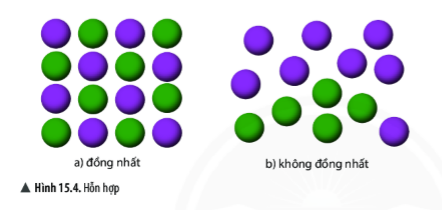 Quan sát hình ảnh và so sánh sự phân bố thành phần các chất trong hỗn hợp đồng nhất và không đồng nhất
Hỗn hợp đồng nhất có thành phần tại mọi vị trí là …………………………………..
Hỗn hợp không đồng nhất có thành phần tại mọi vị trí là ……………………………
Giống nhau
Khác nhau
BÀI 15: CHẤT TINH KHIẾT – HỖN HỢP
1. CHẤT TINH KHIẾT

Chất tinh khiết (Chất nguyên chất) được tạo ra từ một chất duy nhất
2. HỖN HỢP

Hỗn hợp được tạo ra từ hai hay nhiều chất trộn lẫn với nhau
3. HỐN HỢP ĐỒNG NHẤT VÀ HỖN HỢP KHÔNG ĐỒNG NHẤT
Hỗn hợp đồng nhất là hỗn hợp có thành phần giống nhau tại mọi vị trí trong toàn bộ hỗn hợp
Hỗn hợp không đồng nhất là hỗn hợp có thành phần không giống nhau trong toàn bộ hỗn hợp

4. CHẤT RẮN TAN VÀ KHÔNG TAN TRONG NƯỚC
BÀI 15: CHẤT TINH KHIẾT – HỖN HỢP
4. CHẤT RẮN TAN VÀ KHÔNG TAN TRONG NƯỚC
Khả năng hòa tan trong nước của chất rắn và chất khí
Em hãy kể tên một số chất rắn tan trong nước mà em biết?
Chất rắn tan được trong nước như: muối ăn, đường, mì chính, phân bón hóa học…….
Em hãy kể tên một số chất rắn không tan trong nước mà em biết?
Chất rắn không tan trong nước như:sắt, đá, cát, đá vôi, bột mì, bột sắn dây……
BÀI 15: CHẤT TINH KHIẾT – HỖN HỢP
4. CHẤT RẮN TAN VÀ KHÔNG TAN TRONG NƯỚC
THÍ NGHIỆM
Bước 1: Quan sát trạng thái, màu sắc của các chất rắn trước khi tiến hành thí nghiệm.
Bước 2: Lấy sáu ống nghiệm sạch đánh số từ 1 đến 6. Cho vào mỗi ống ¼ thể tích nước cất.
Bước 3: Cho vào 6 ống nghiệm trên lần lượt một thìa nhỏ muối ăn, đường, bột mì, thuốc tím, iodine. Lắc đều các ống nghiệm quan sát hiện tượng
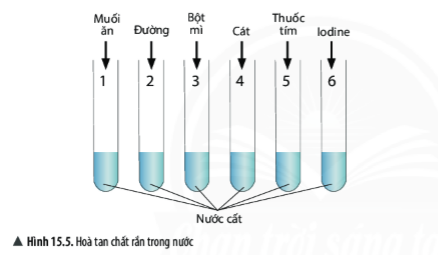 BÀI 15: CHẤT TINH KHIẾT – HỖN HỢP
4. CHẤT RẮN TAN VÀ KHÔNG TAN TRONG NƯỚC
Kết quả thí nghiệm
BÀI 15: CHẤT TINH KHIẾT – HỖN HỢP
4. CHẤT RẮN TAN VÀ KHÔNG TAN TRONG NƯỚC
Dung dịch đồng nhất
Đường
Đường tan trong nước
Xuất hiện một ít bột mì lơ lửng trong nước, còn lại phần lớn lắng xuống đáy ống nghiệm. Nếu để lâu, toàn bộ bột mì sẽ từ từ lắng hết xuống đáy ống nghiệm
Bột mì không tan trong nước
Bột mì
Cát không tan trong nước
Lắng xuống đáy ống nghiệm
Cát
Thuốc tím tan trong nước
Dung dịch đống nhất, màu tím
Thuốc tím
Iodine
không tan trong nước
Chất rắn mài tím đen, lắng xuống đáy ống nghiệm. Nước vẫn trong suốt không màu.
Iodine
Một số chất rắn tan được trong nước và một số chất rắn không tan được trong nước. Khả năng tan được trong nước của các chất rắn khác nhau là khác nhau
BÀI 15: CHẤT TINH KHIẾT – HỖN HỢP
1. CHẤT TINH KHIẾT

Chất tinh khiết (Chất nguyên chất) được tạo ra từ một chất duy nhất
2. HỖN HỢP

Hỗn hợp được tạo ra từ hai hay nhiều chất trộn lẫn với nhau
3. HỐN HỢP ĐỒNG NHẤT VÀ HỖN HỢP KHÔNG ĐỒNG NHẤT

Hỗn hợp đồng nhất là hỗn hợp có thành phần giống nhau tại mọi vị trí trong toàn bộ hỗn hợp
Hỗn hợp không đồng nhất là hỗn hợp có thành phần không giống nhau trong toàn bộ hỗn hợp

4. CHẤT RẮN TAN VÀ KHÔNG TAN TRONG NƯỚC

Một số chất rắn tan được trong nước và một số chất rắn không tan được trong nước. Khả năng tan được trong nước của các chất rắn khác nhau là khác nhau
5.  CÁC YẾU TỐ ẢNH HƯỞNG ĐẾN LƯỢNG CHẤT RẮN HÒA TAN TRONG NƯỚC
BÀI 15: CHẤT TINH KHIẾT – HỖN HỢP
5.  CÁC YẾU TỐ ẢNH HƯỞNG ĐẾN LƯỢNG CHẤT RẮN HÒA TAN TRONG NƯỚC
CÁC NHÓM TIẾN HÀNH THÍ NGHIỆM 3 VÀ HOÀN THÀNH KẾT QUẢ THEO MẪU BẢNG
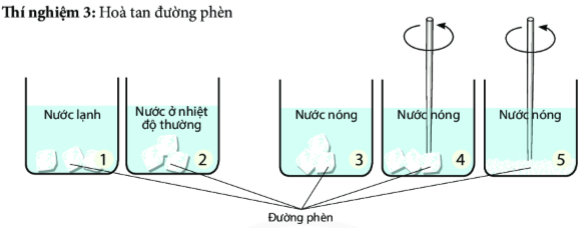 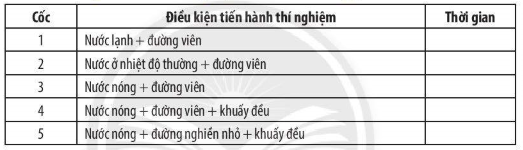 Đường ở cốc nào sẽ tan nhanh nhất, chậm nhất? Giải thích
Cốc 1 tan chậm nhất vì sử dụng đường với kích thước lớn và nước lạnh nên khó tan
Cốc 5 tan nhanh nhất vì sử dụng đường nghiền nhỏ, được khuấy đều trong nước nóng nên dễ hòa tan
BÀI 15: CHẤT TINH KHIẾT – HỖN HỢP
5.  CÁC YẾU TỐ ẢNH HƯỞNG ĐẾN LƯỢNG CHẤT RẮN HÒA TAN TRONG NƯỚC
Tại sao đun nóng dung dịch lại làm chất rắn tan nhanh hơn?
Tại sao nghiền nhỏ chất rắn lại làm chất rắn tan nhanh hơn?
Tại sao khuấy đều dung dịch lại làm chất rắn tan nhanh hơn?
=> Từ đó các em hãy cho cô biết các yếu tố ảnh hưởng đến chất rắn hòa tan trong nước
BÀI 15: CHẤT TINH KHIẾT – HỖN HỢP
5.  CÁC YẾU TỐ ẢNH HƯỞNG ĐẾN LƯỢNG CHẤT RẮN HÒA TAN TRONG NƯỚC

Muốn chất rắn tan nhanh trong nước, có thể thực hiện một, hai hoặc  cả ba biện pháp sau:
  . Khuấy dung dịch
  . Đun nóng dung dịch.
  . Nghiền nhỏ chất rắn.
Câu 1. Chọn kết luận đúng
A. Muối ăn không tan trong nước
B. Sắt tan tốt trong nước
C. Cát tan được trong nước
D. Đường tinh luyện tan được trong nước
Câu 2. Độ tan của chất rắn phụ thuộc vào:
A. Áp suất.
B. Loại chất.
C. Nhiệt độ.
D. Môi trường.
Câu 3. Để hòa tan đường tinh luyện vào nước, ta cần
A. Khuấy dung dịch.
B. Sử dụng nước lạnh.
C. Sử dụng nước nguội.
D. Dùng viên đường lớn.
BÀI 15: CHẤT TINH KHIẾT – HỖN HỢP
5.  CÁC YẾU TỐ ẢNH HƯỞNG ĐẾN LƯỢNG CHẤT RẮN HÒA TAN TRONG NƯỚC

Muốn chất rắn tan nhanh trong nước, có thể thực hiện một, hai hoặc  cả ba biện pháp sau:
  . Khuấy dung dịch
  . Đun nóng dung dịch.
  . Nghiền nhỏ chất rắn.
6. CHẤT KHÍ TAN TRONG NƯỚC
BÀI 15: CHẤT TINH KHIẾT – HỖN HỢP
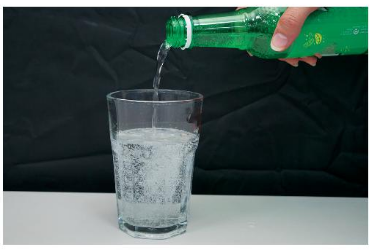 6. CHẤT KHÍ TAN TRONG NƯỚC
Em hãy quan sát hình ảnh rót nước ngọt đóng chai vào cốc H15.7  ta thấy bọt khí tạo ra và nghe tiếng “xì xèo” ở miệng cốc. Em hãy giải thích hiện tượng này?
Trong nước ngọt có hòa tan thêm khí CO2 (khí không độc, tan được một phần trong nước, tạo dung dịch có vị chua nhẹ, kích thích tiêu hóa thức ăn). Ở các nhà máy sản xuất nước ngọt, người ta dung áp lực lớn để ép CO2  hòa tan vào nước. Sau đó nạp vào chai hoặc lon và đóng kín ta được nước ngọt. 
Khi mở nắp chai và rót, áp suất bên ngoài thấp hơn trong chai nên CO2 lập tức bay vào không khí tạo ra bọt khí với tiếng “xì xèo” ở miệng cốc
Một số chất khí khác có thể tan trong nước như Oxygen. Giúp cá sống được trong nước…..
BÀI 15: CHẤT TINH KHIẾT – HỖN HỢP
6. CHẤT KHÍ TAN TRONG NƯỚC

Một số chất khí có thể tan được trong nước. Khả năng tan trong nước của các chất khí khác nhau là khác nhau
7. DUNG DỊCH – DUNG MÔI – CHẤT TAN
Phân biệt các khái niệm về dung dịch, dung môi, chất tan
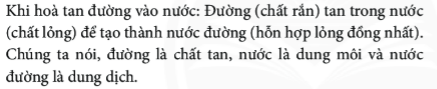 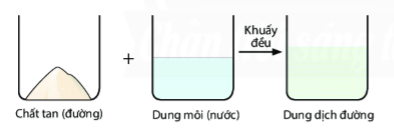 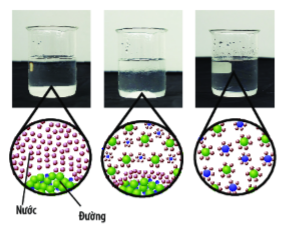 Qúa trình tạo dung dịch đường
BÀI 15: CHẤT TINH KHIẾT – HỖN HỢP
6. CHẤT KHÍ TAN TRONG NƯỚC

Một số chất khí có thể tan được trong nước. Khả năng tan trong nước của các chất khí khác nhau là khác nhau
7. DUNG DỊCH – DUNG MÔI – CHẤT TAN
Dung dịch là hỗn hợp đồng nhất của chất tan và dung môi.
Chất tan là chất được hòa tan trong dung môi. Chất tan có thể là chất rắn, chất lỏng hoặc chất khí
Dung môi là chất dung dể hòa tan chất rắn. Dung môi thường là chất lỏng

BÀI 15: CHẤT TINH KHIẾT – HỖN HỢP
8. HUYỀN PHÙ
BÀI 15: CHẤT TINH KHIẾT – HỖN HỢP
8. HUYỀN PHÙ

Huyền phù là một hỗn hợp không đồng nhất gồm các hạt chất rắn phân tán lơ lửng trong môi trường chất lỏng
9. NHŨ TƯƠNG
BÀI 15: CHẤT TINH KHIẾT – HỖN HỢP
9. NHŨ TƯƠNG
BÀI 15: CHẤT TINH KHIẾT – HỖN HỢP
8. HUYỀN PHÙ

Huyền phù là một hỗn hợp không đồng nhất gồm các hạt chất rắn phân tán lơ lửng trong môi trường chất lỏng
9. NHŨ TƯƠNG

Nhũ tương là một hỗn hợp không đồng nhất gồm một hay nhiều chất lỏng phân tán trong môi trường chất lỏng nhưng không tan trong nhau
10. PHÂN BIỆT DUNG DỊCH, HUYỀN PHÙ, NHŨ TƯƠNG
BÀI 15: CHẤT TINH KHIẾT – HỖN HỢP
10. PHÂN BIỆT DUNG DỊCH, HUYỀN PHÙ, NHŨ TƯƠNG
Luyện tập
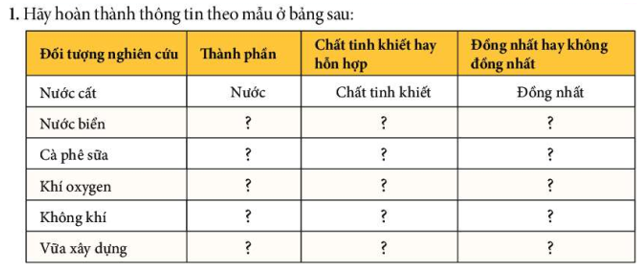